NEPRAVIDELNÁ SLOVESA
SLOVESA SE ZMĚNOU KMENOVÉ SAMOHLÁSKY
Španělská slovesa se změnou kmenové samohlásky
Cílem prezentace je seznámit studenty s principy časování sloves se změnou kmenové samohlásky.
 Pomocí příkladů se studenti naučí tato slovesa časovat a následně tuto novou dovednost procvičí. Po kliknutí se objeví správné řešení.
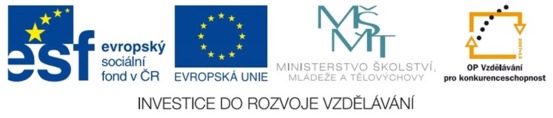 JE TŘEBA ZAPAMATOVAT SI NÁSLEDUJÍCÍ PRAVIDLA
Ke změně dochází pouze v kmeni slovesa, koncovky sloves jsou pravidelné a časujeme je podle zakončení (-AR, -ER, -IR)
1.os. a 2.os.mn.čísla (nosotros, vosotros) je VŽDY pravidelná.
Jsou TŘI skupiny sloves měnící kmenové samohlásky 

	E			na 		IE
	E			na 		I
	O nebo U 		na 		UE
1. Skupina sloves	E		IE
Patří sem například slovesa QUERER, PREFERIR, ENTENDER.
Vidíme, že koncovky slovesa jsou pravidelné a červeně označené jsou změny kmenové samohlásky. Nosotros a vosotros je pravidelné.

yo	QUIERO		nosotros	QUEREMOS
tú	QUIERES		vosotros	QUERÉIS
él	QUIERE		ellos		QUIEREN
ella				ellas
usted				ustedes
2. Skupina sloves	E		I
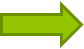 Patří sem například sloveso PEDIR (žádat).
Vidíme, že koncovky slovesa jsou pravidelné a červeně označené jsou změny kmenové samohlásky. Nosotros a vosotros je pravidelné.

yo	PIDO			nosotros	PEDIMOS
tú	PIDES		vosotros	PEDÍS
él	PIDE			ellos		PIDEN
ella				ellas
usted				ustedes
3. Skupina sloves O(U)		   UE
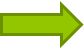 Patří sem například sloveso VOLVER, DORMIR, JUGAR, ACOSTARSE, ALMORZAR.
Vidíme, že koncovky slovesa jsou pravidelné a červeně označené jsou změny kmenové samohlásky. Nosotros a vosotros je pravidelné.

yo	VUELVO		nosotros	VOLVEMOS
tú	VUELVES		vosotros	VOLVÉIS
él	VUELVE		ellos		VUELVEN
ella				ellas
usted				ustedes
UVEĎ O JAKOU OSOBU SE JEDNÁ
nosotros, nosotras
yo
tú
vosotros, vosotras
yo
ellos, ellas, ustedes
vosotros, vosotras
él, ella, usted
nosotros, nosotras
JAKÝ JE SPRÁVNÝ TVAR SLOVESA?
QUIERO
QUEREMOS
PREFIERO
PREFERIMOS
ENTIENDO
ENTENDEMOS
DUERMO
DORMIMOS
ALMUERZO
ALMORZAMOS
JUEGO
JUGAMOS
ME ACUESTO
NOS ACOSTAMOS
VUELVO
VOLVEMOS
PIDO
PEDIMOS